Rosano G, Spoletini I, Vitale C, Agewall S
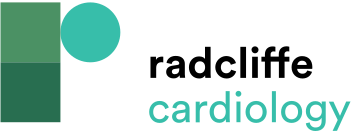 Role of Renin–Angiotensin–Aldosterone System and its Inhibitors in Heart Failure with Reduced Ejection Fraction
Citation: Cardiac Failure Review 2019;5(3):130–2.
https://doi.org/10.15420/cfr.2019.8.2
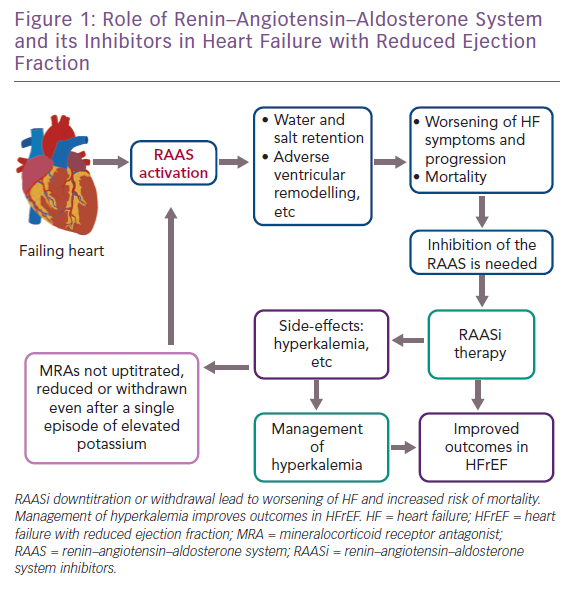